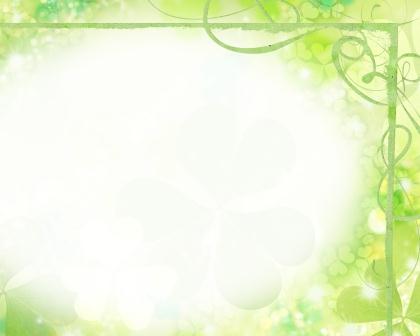 ПОРТФОЛИО ПЕДАГОГА - ПСИХОЛОГА
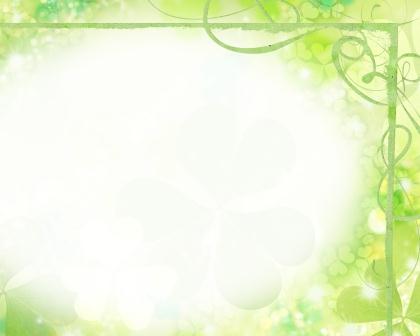 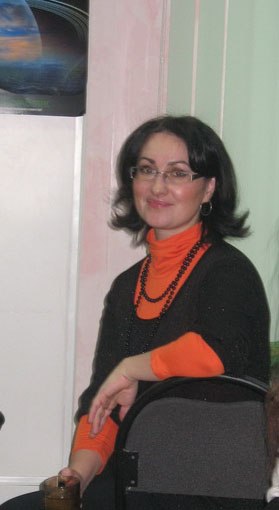 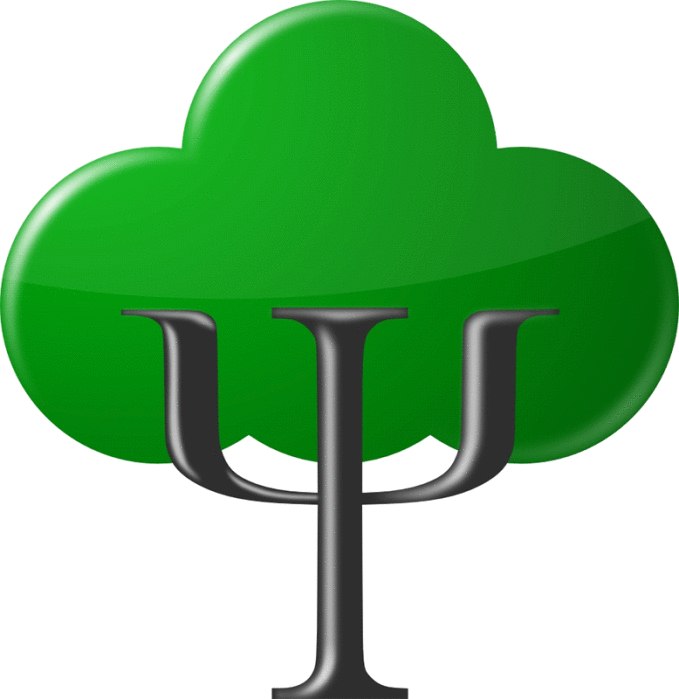 ДУДИНА ИНЕССА ВИКТОРОВНА
Дата рождения:
5.06.1976 г.
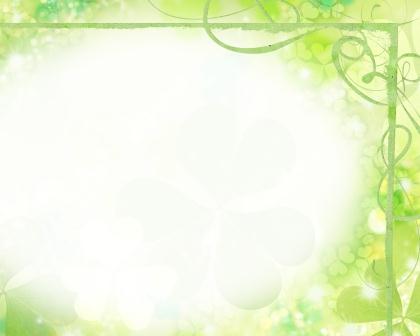 ОБРАЗОВАНИЕ 
КВАЛИФИКАЦИЯ
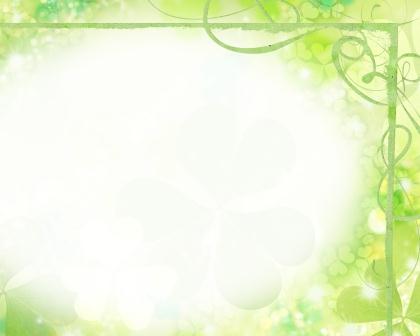 Образование высшее - САПЭУ.
Направление/специальность Психология.
Специализация Психология развития и возрастная психология
Первая квалификационная категория.
Стаж работы – 6 лет.
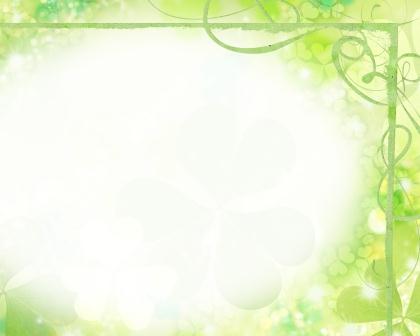 САМООБРАЗОВАНИЕ
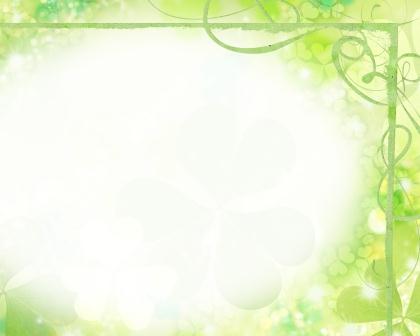 ТЕМА: «РАЗВИТИЕ ЭМОЦИОНАЛЬНО-ВОЛЕВОЙ СФЕРЫ ДЕТЕЙ СТАРШЕГО ДОШКОЛЬНОГО ВОЗРАСТА ПОСРЕДСТВОМ СКАЗКОТЕРАПИИ
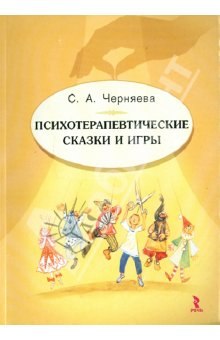 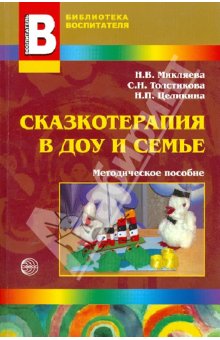 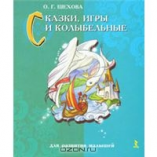 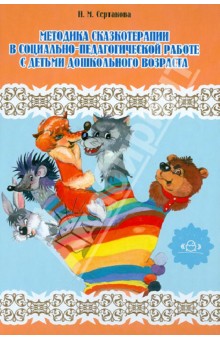 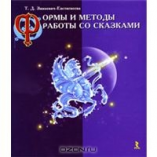 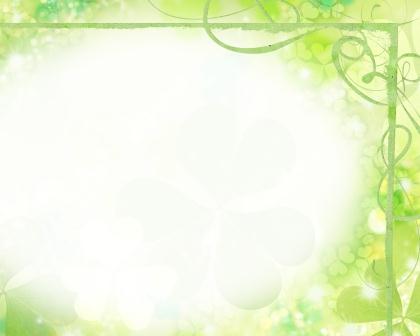 КОДЕКС ПСИХОЛОГА
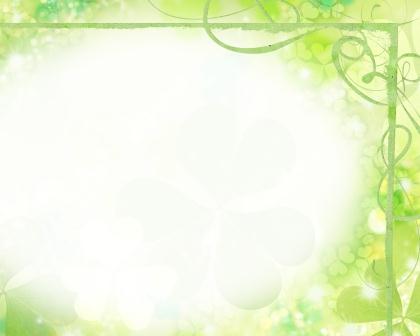 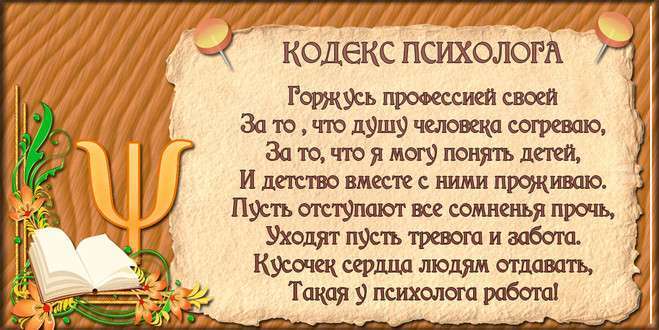 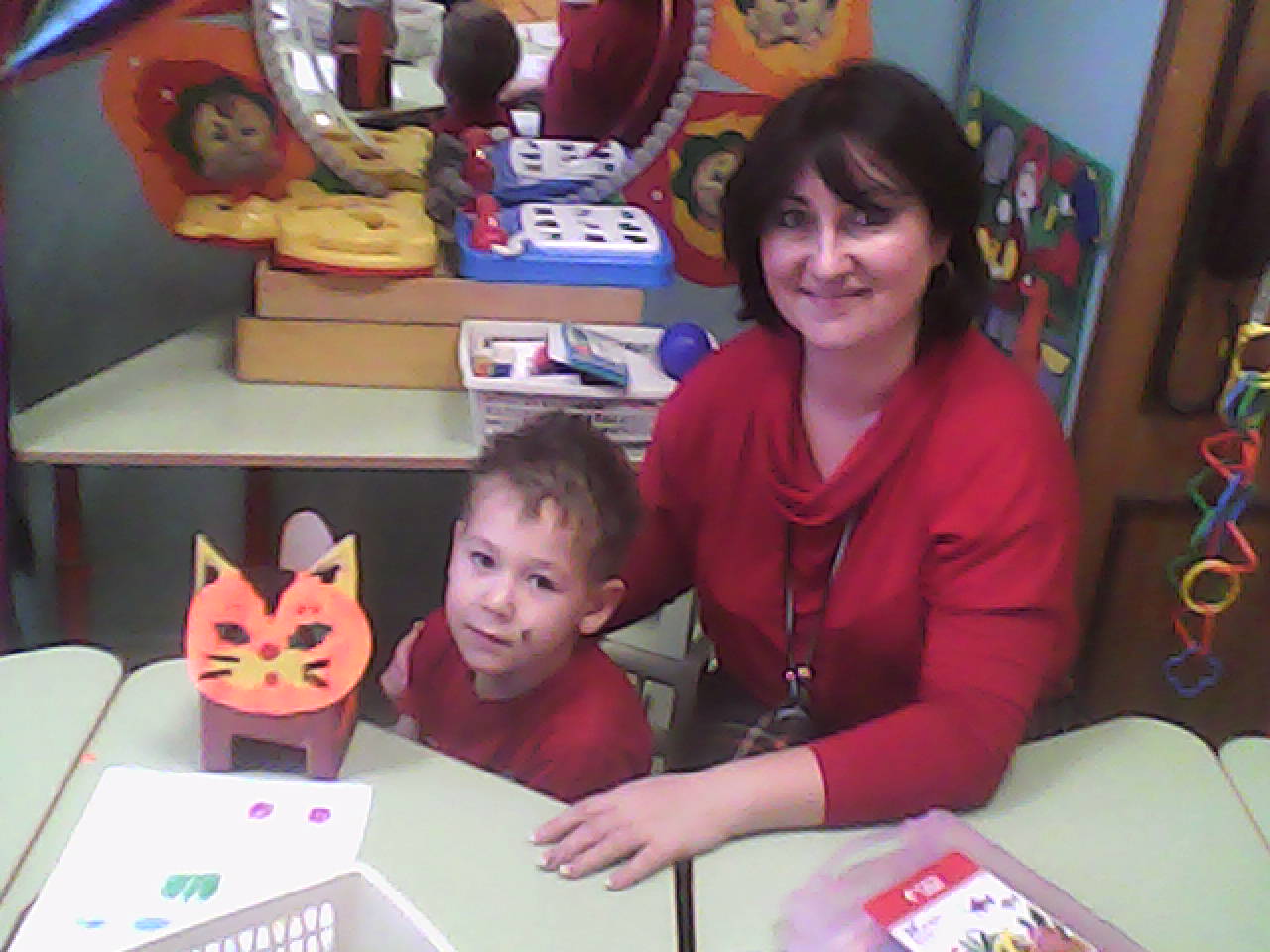 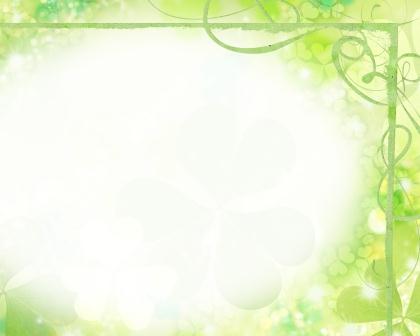 МОЕ 
КРЕДО
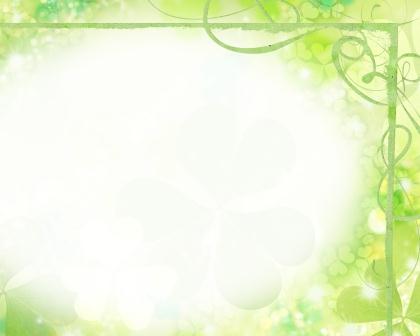 Не ищи света — свети!… 
Не ищи тепла — обними!… 
Не ищи любви — люби!!!
                                    
И еще…
«Ребенок становится счастливым, как только ощущает к себе искреннюю и бескорыстную любовь»               Ш.А.Амонашвили
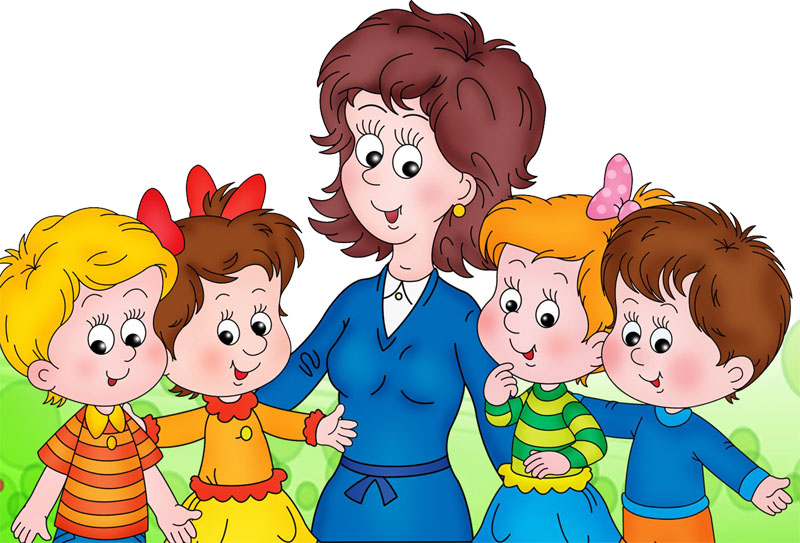 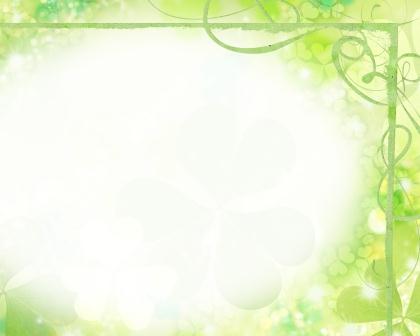 Педагог-психолог 
в 
детском саду
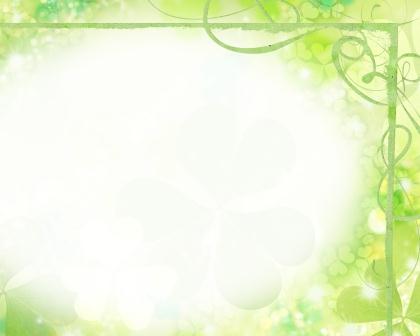 Цель работы педагога-психолога:

Сделать жизнь ребенка в условиях ДОУ удобной, комфортной, прежде всего с точки зрения детской психики, общих и индивидуальных особенностей ее развития.

Основная функция психолога в детском саду:

Сопровождение психического развития детей, отслеживание детей с проблемами в развитии и своевременная ранняя помощь детям и родителям.
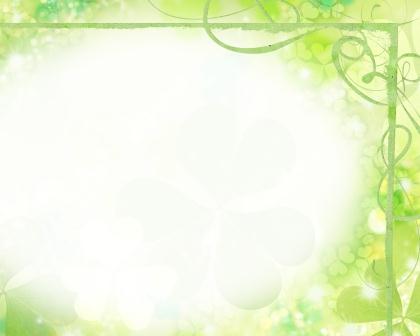 МОИ ДОСТИЖЕНИЯ
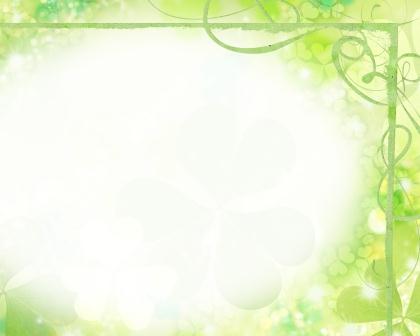 МОИ 
УВЛЕЧЕНИЯ 
(ХОББИ)
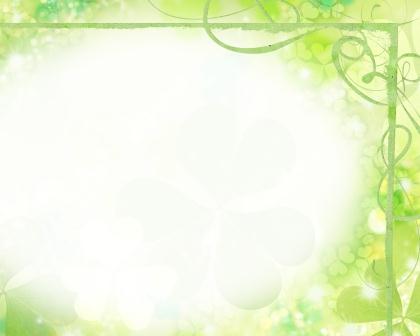 Соционика
Социо́ника — концепция типов личности и взаимоотношений между ними, основанная на типологии Юнга и теории информационного метаболизма А. Кемпинского, согласно которой «информационный метаболизм» подобен обмену веществ в организме. 
 Из типологии
 Юнга соционика
 выводит 
существование 
16 типов
 информационного метаболизма. 
Я очень люблю
 соционику,
 применяю на
 практике свои
 знания в данной области.
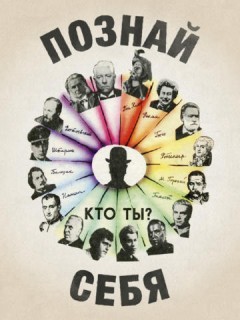 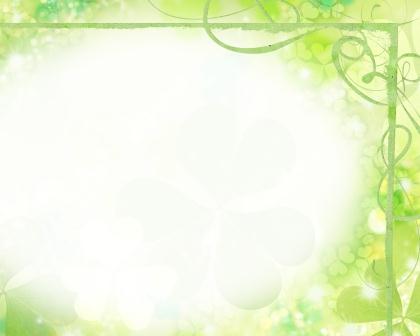 Мой соционический тип – СЛЭ (сенсорно-логический экстраверт) 
или «Жуков»
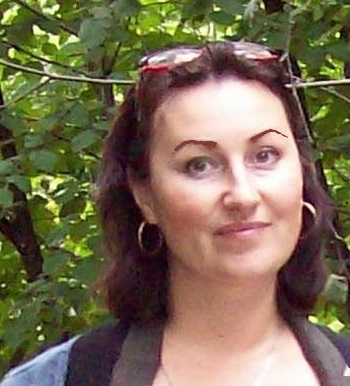 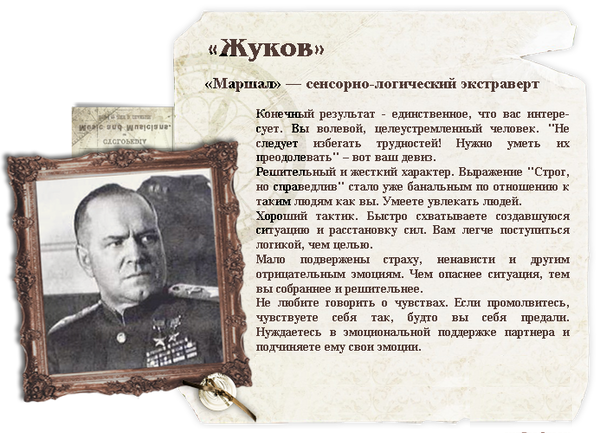 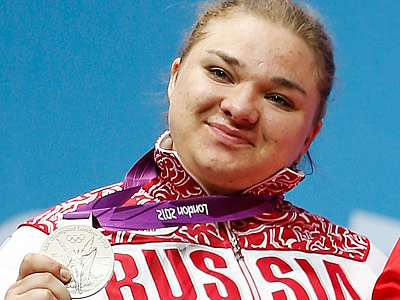 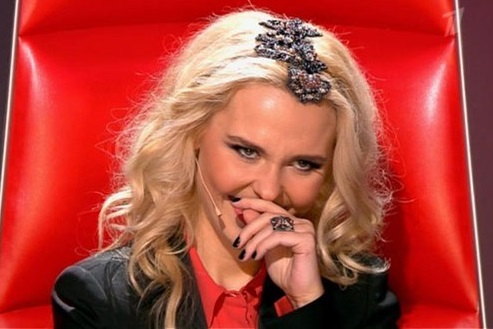 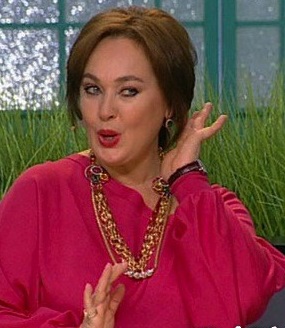 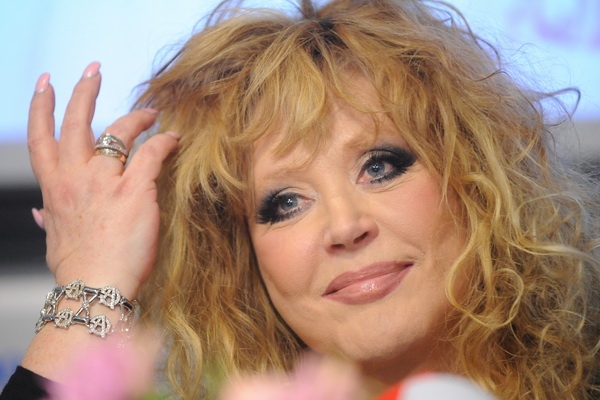 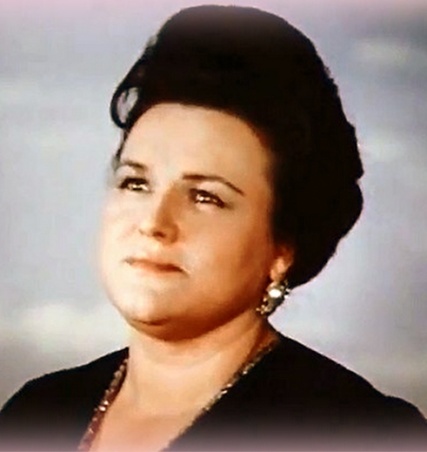 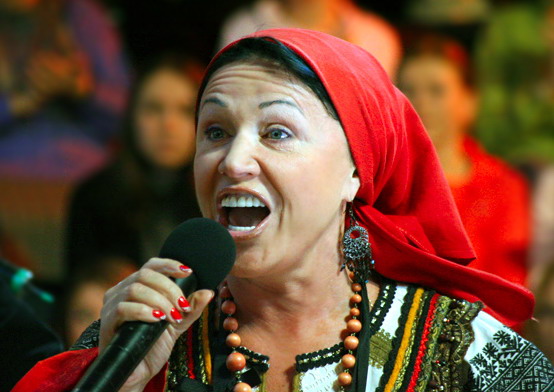 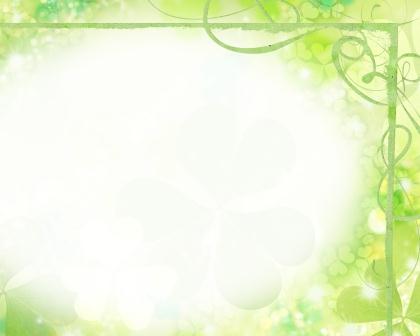 Плавание
Я очень люблю плавать, хотя делаю это на любительском уровне.
С детства я посещаю бассейн. Ну, а летом я с удовольствием плаваю в речке, море или озере.
На мой взгляд, плавание – это источник физического и психического ресурса.  Плавайте, друзья…
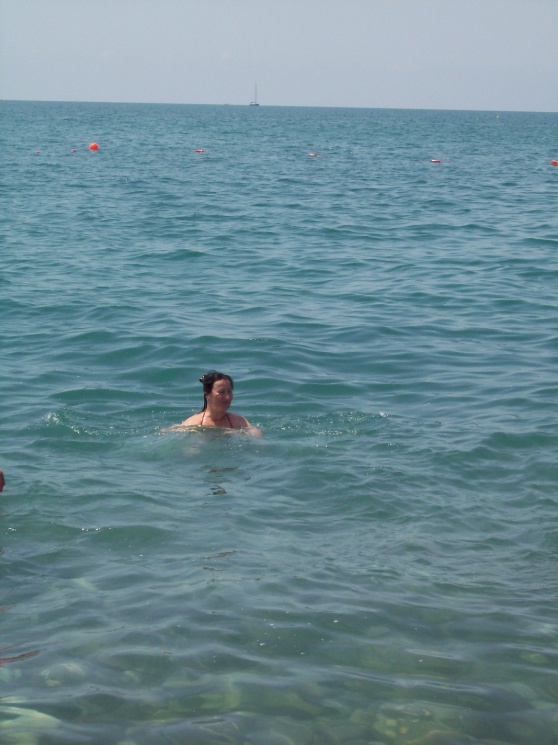 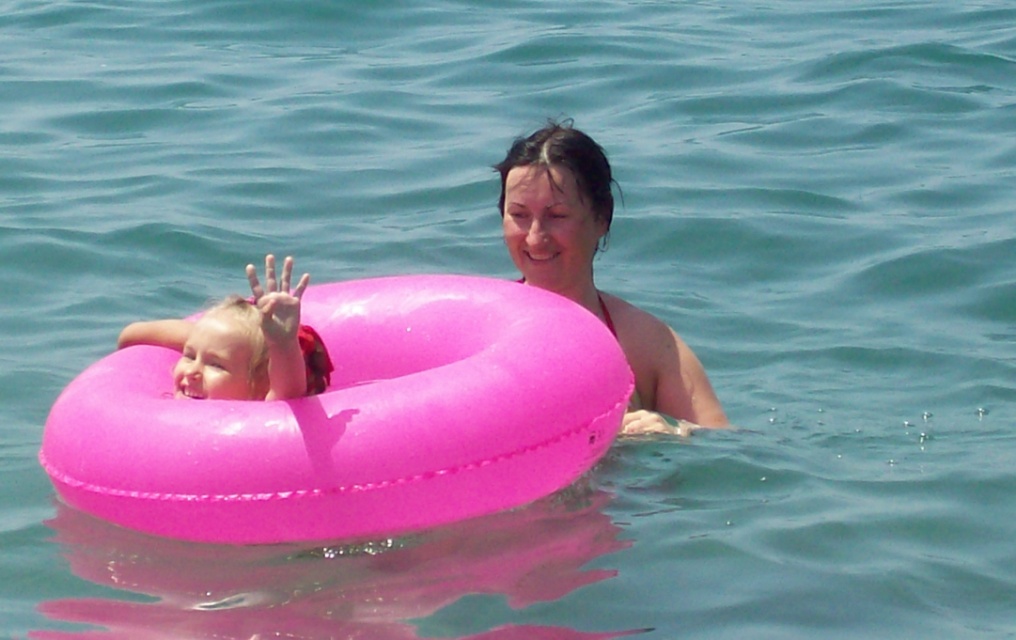 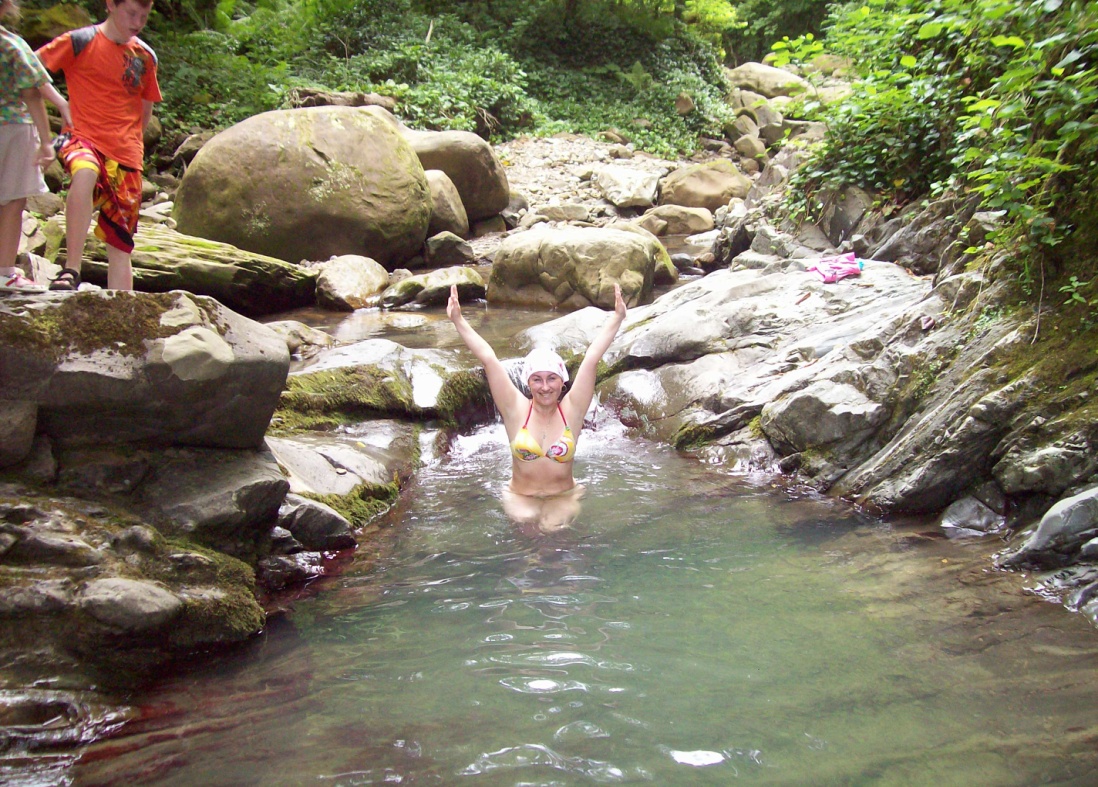 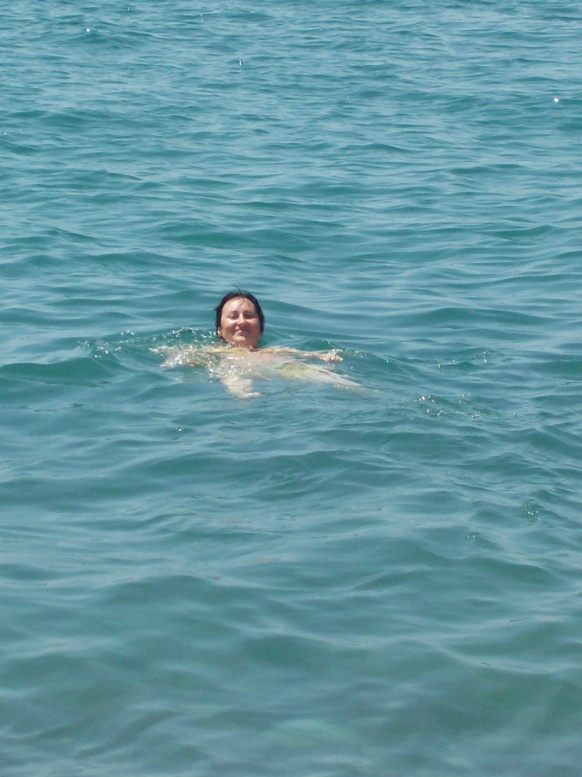 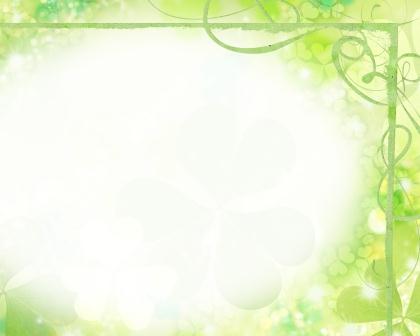 ТРЕНИНГИ
Я не представляю себя без посещения тренингов. Тренинг – это своеобразная форма активного обучения, направленная на развитие знаний, умений , навыков и социальных установок. Для меня тренинг это  возможность пообщаться с умными, интересными, глубокими людьми (от которых я прихожу в неистовый восторг)!!! Это – личностный рост, это – некий «таинственный процесс», который не передашь словами… 
Друзья, посещайте тренинги, их, к слову сказать, на сегодняшний день великое множество (на все притязательные вкусы).
P.S. Тренинги я не только посещаю, но и провожу)))
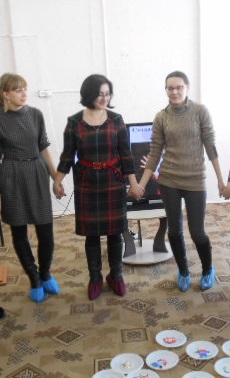 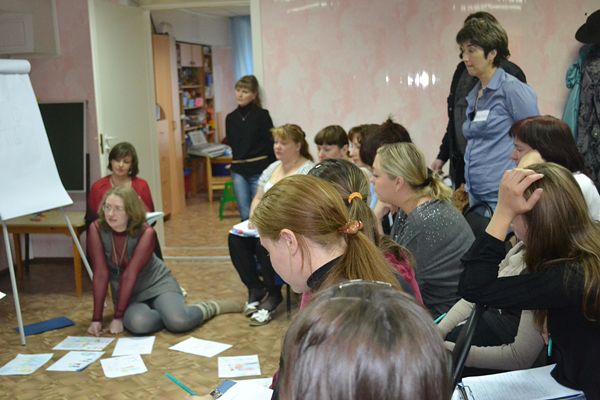